Сәуірдің  жиырма екісі
    Сабақтың тақырыбы: Ғаламшар сипаты
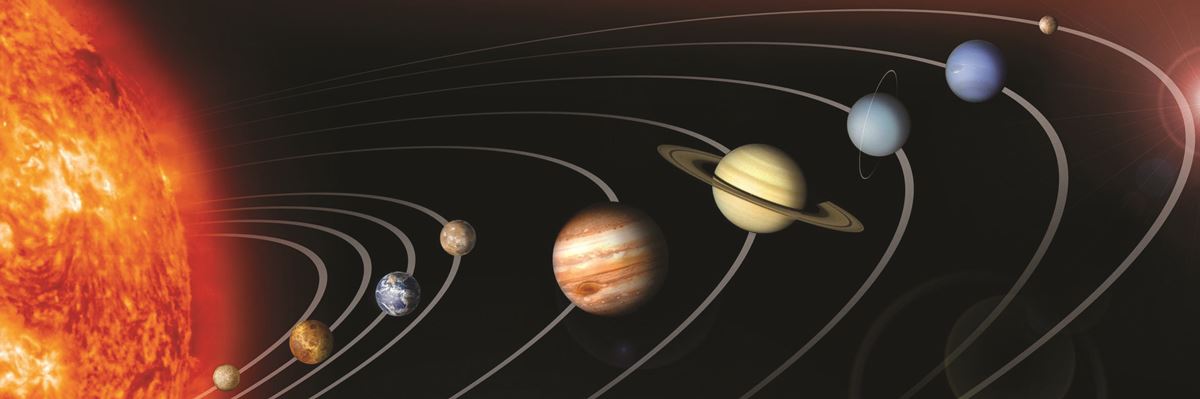 Ғаламшар сипаты
Характеристика планет
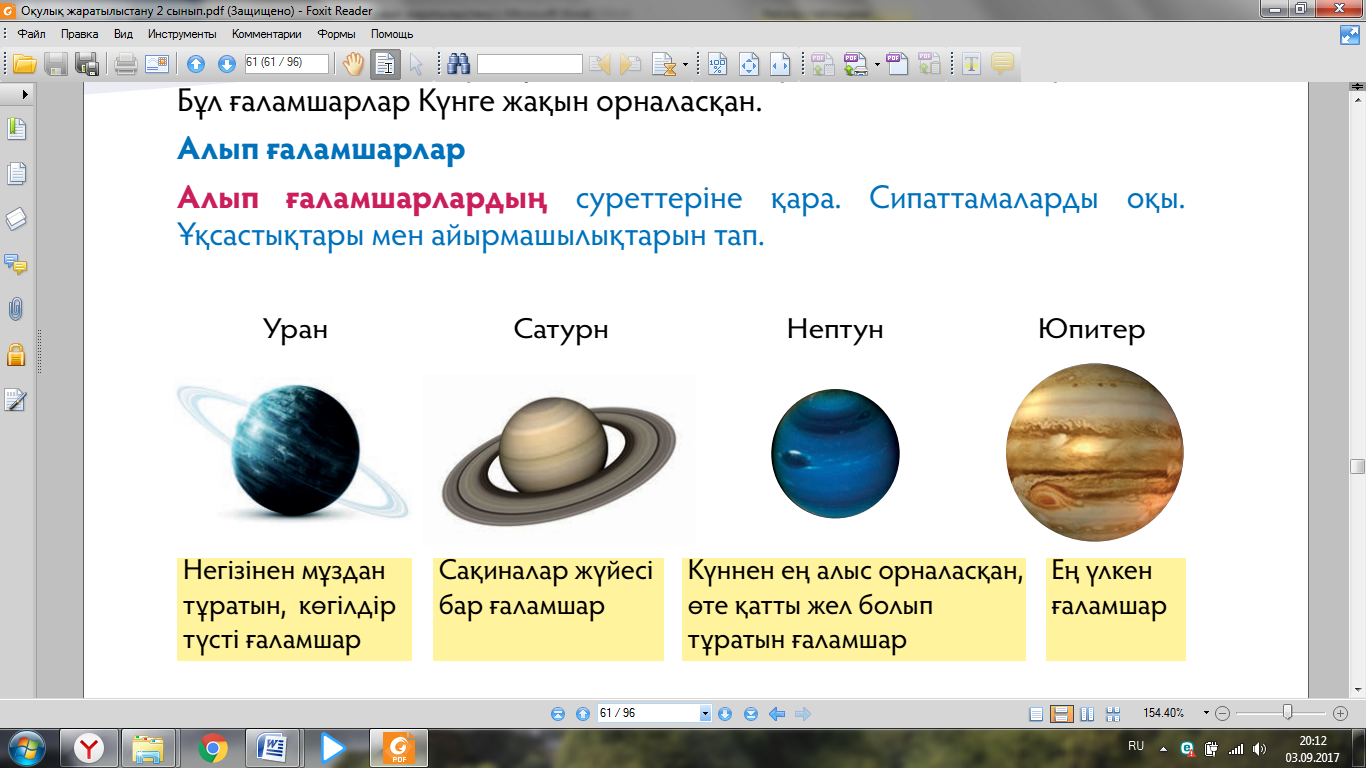 Берілген сөздерге қосымша жалғаңдар                (К данным словам добавьте окончание)Үлгі (образец)
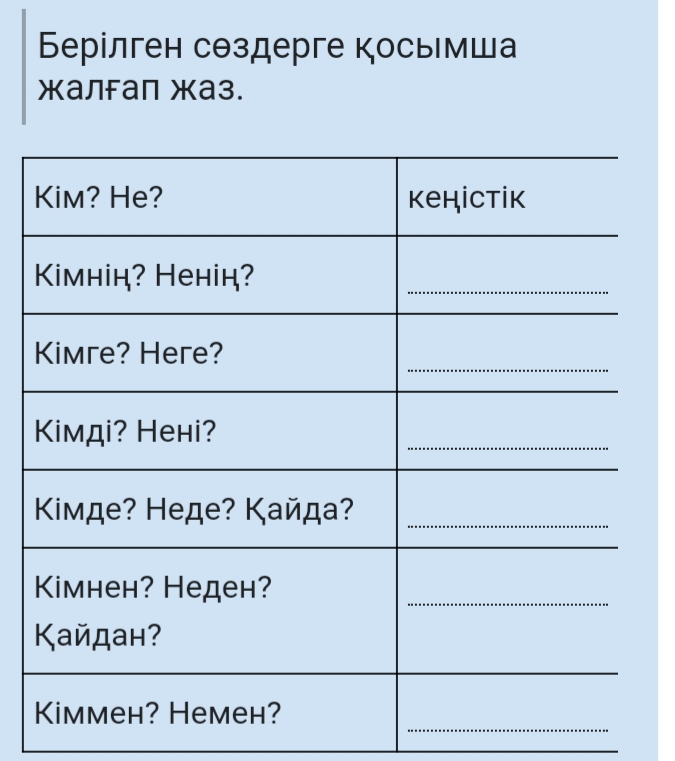 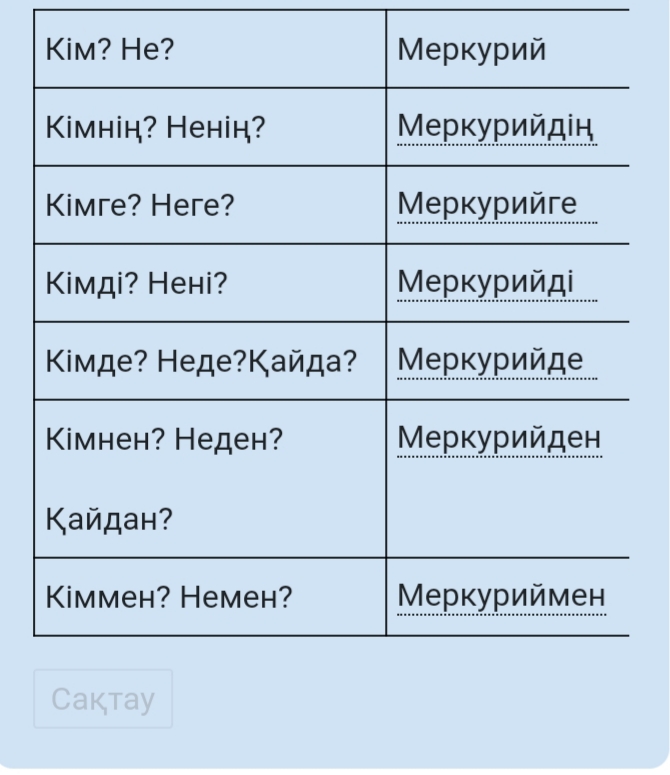